TOÁN 1
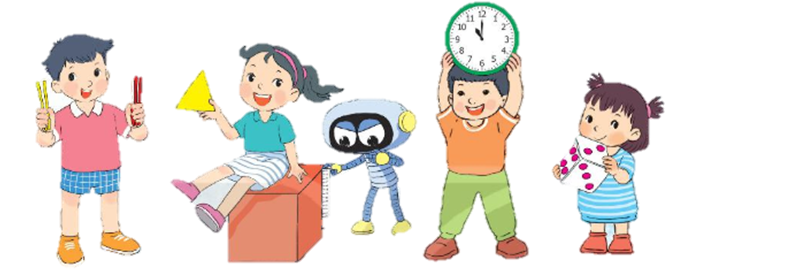 Khởi động
Bài 6
LUYỆN TẬP CHUNG
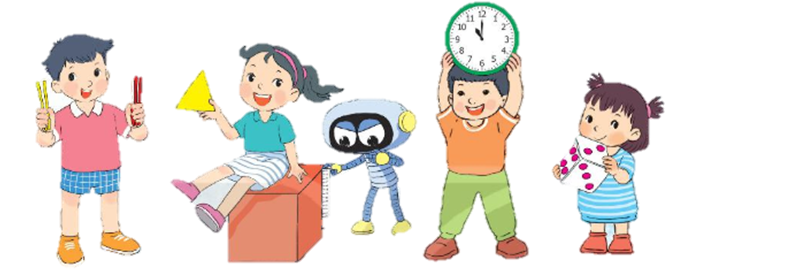 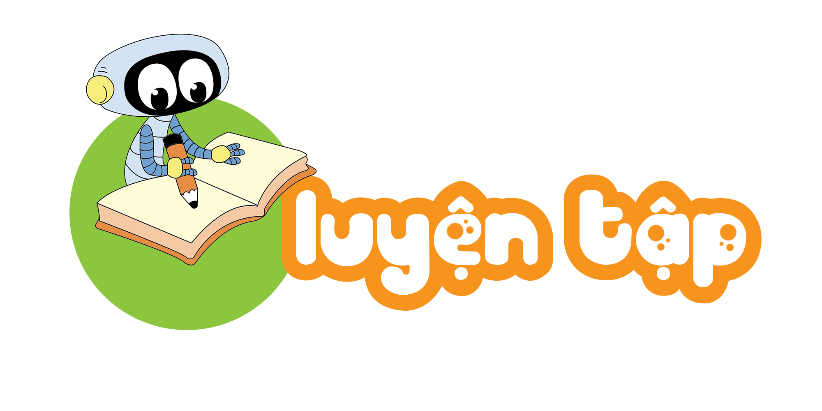 Sách Toán_trang 44
1
Hàng nào có nhiều đồ chơi hơn?
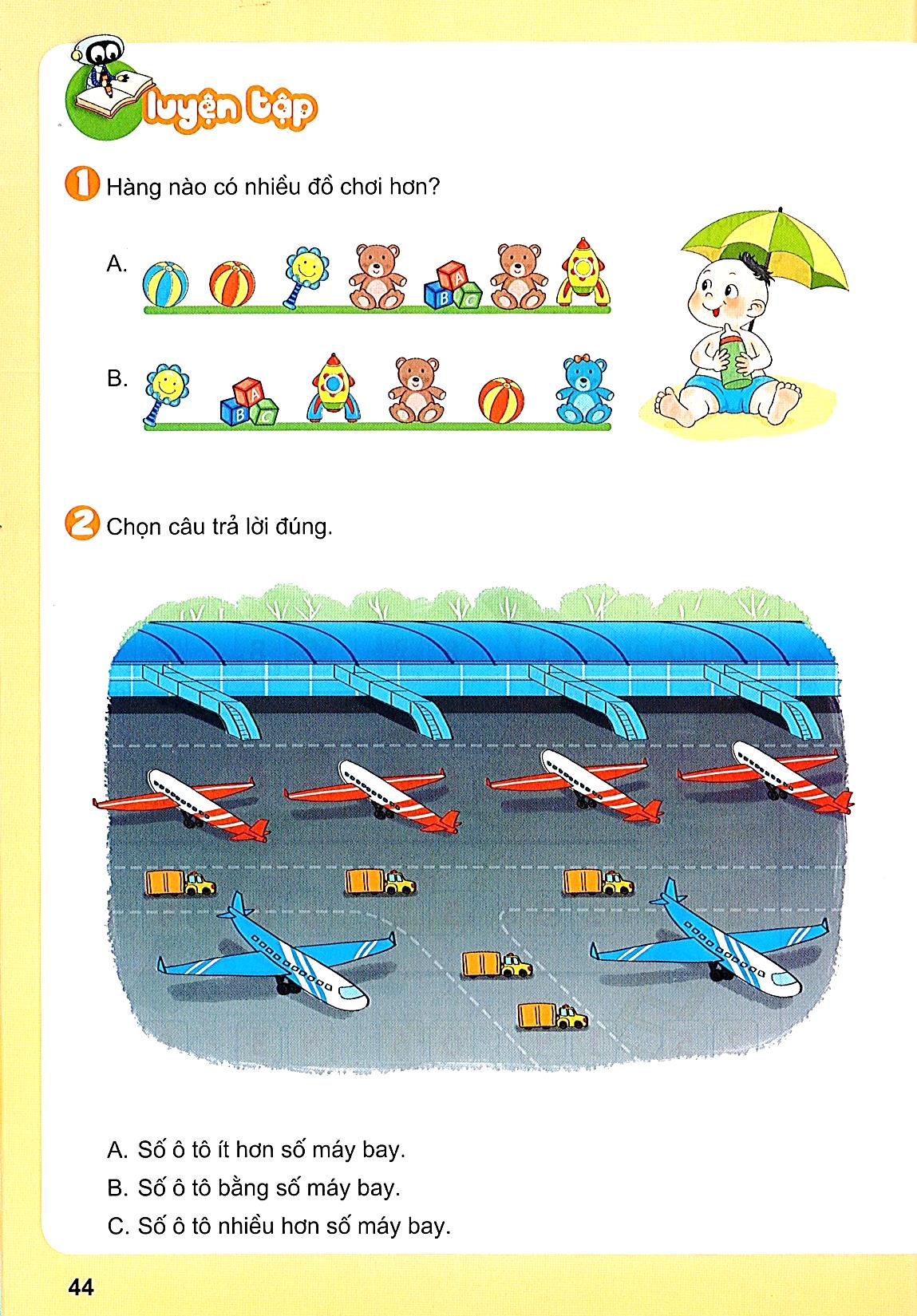 2
Chọn câu trả lời đúng.
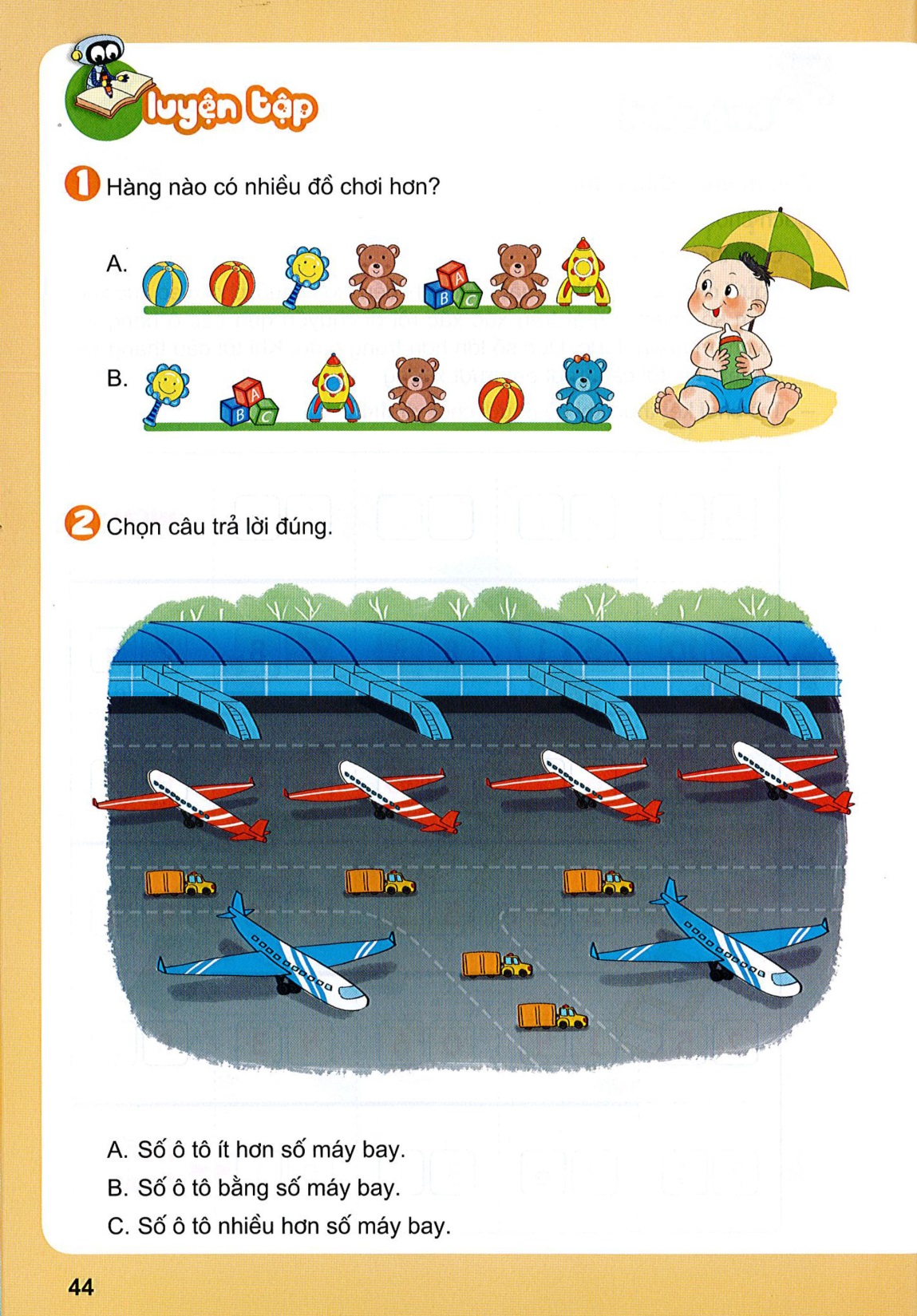 A. Số ô tô ít hơn số máy bay.
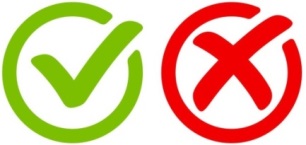 B. Số ô tô bằng số máy bay.
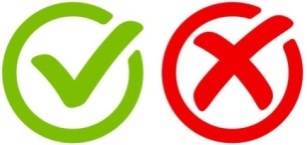 C. Số ô tô nhiều hơn số máy bay.
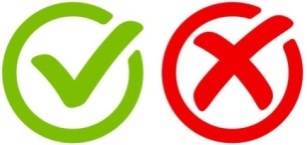 3
Số?
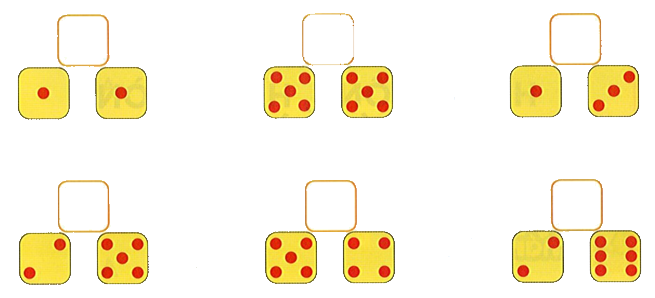 4
?
?
2
?
10
?
9
?
8
?
7
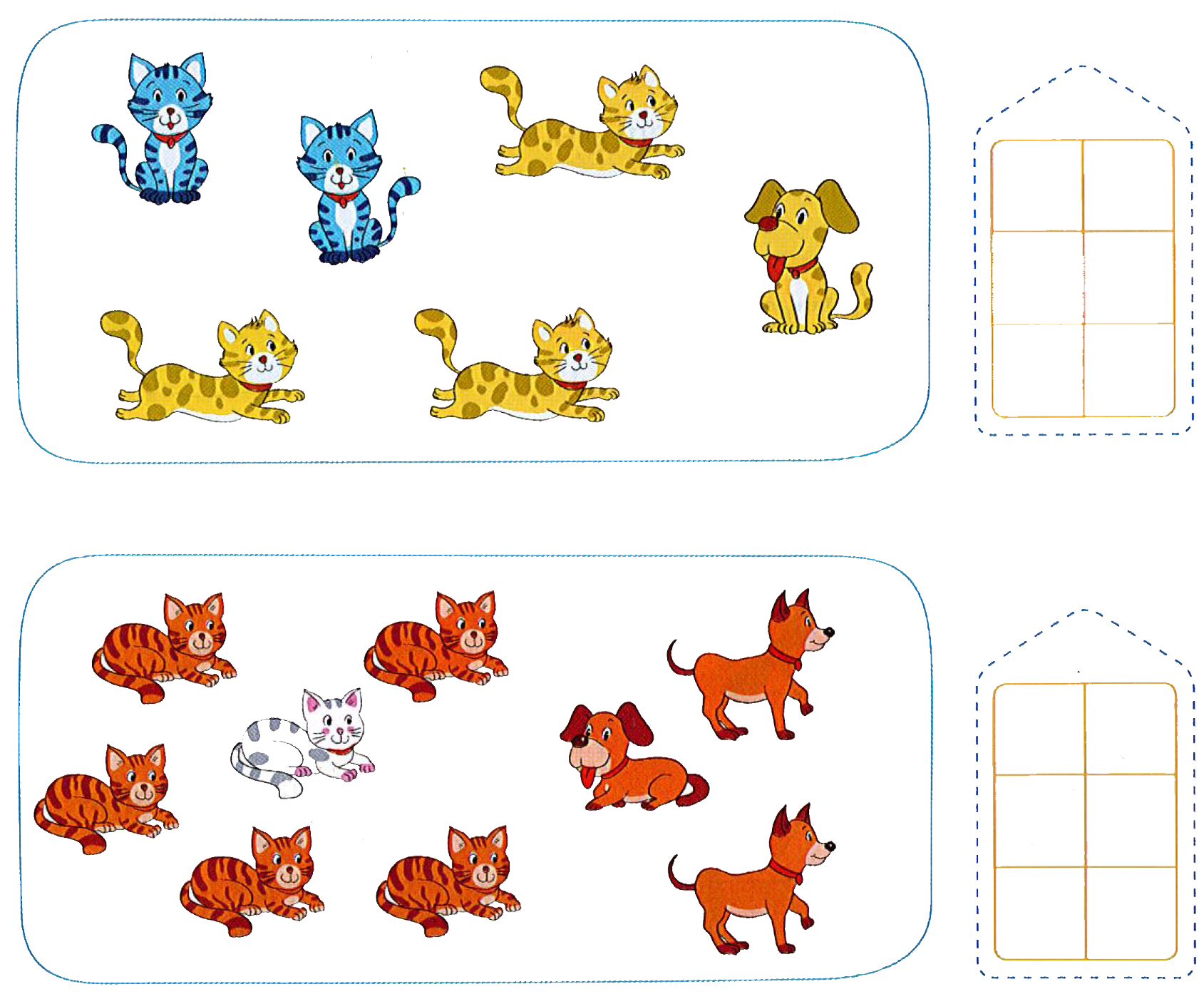 6
4
Số?
?
1
5
?
2
4
?
3
3
9
?
1
8
?
2
7
?
3
6
Củng cố
[Speaker Notes: Bài học khá dài nên củng cố GV linh động nhé]
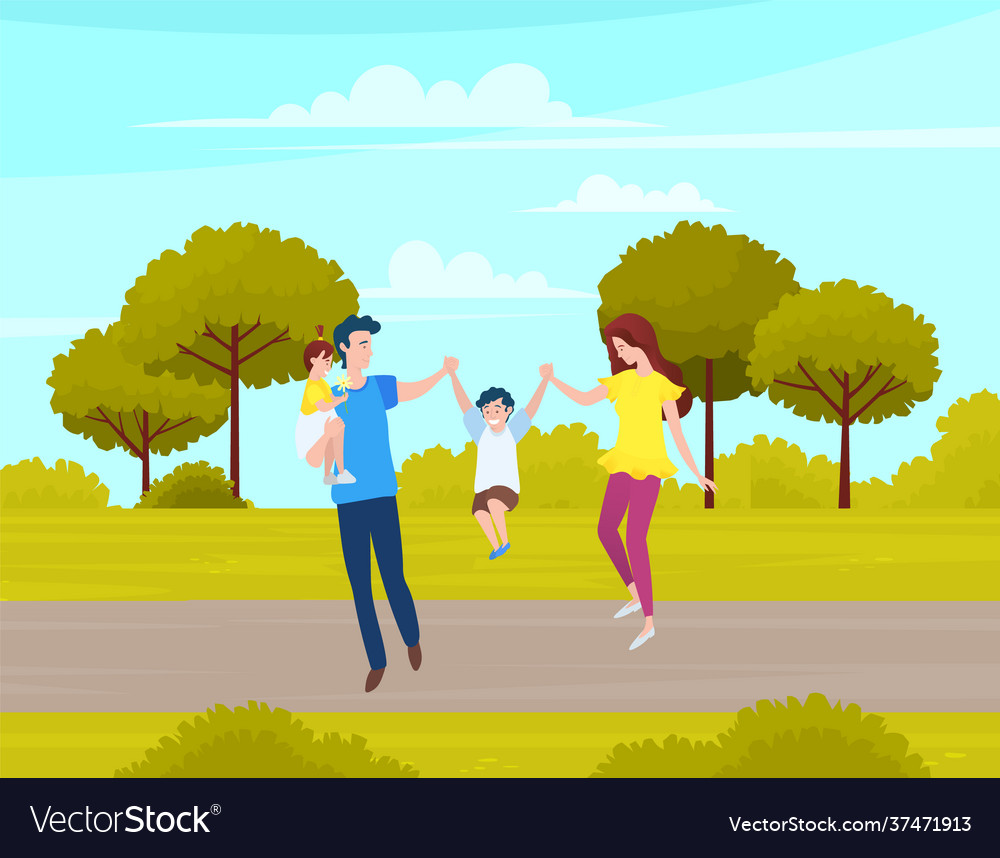 4
2
?
2
[Speaker Notes: GV giáo dục HS tình cảm gia đình]
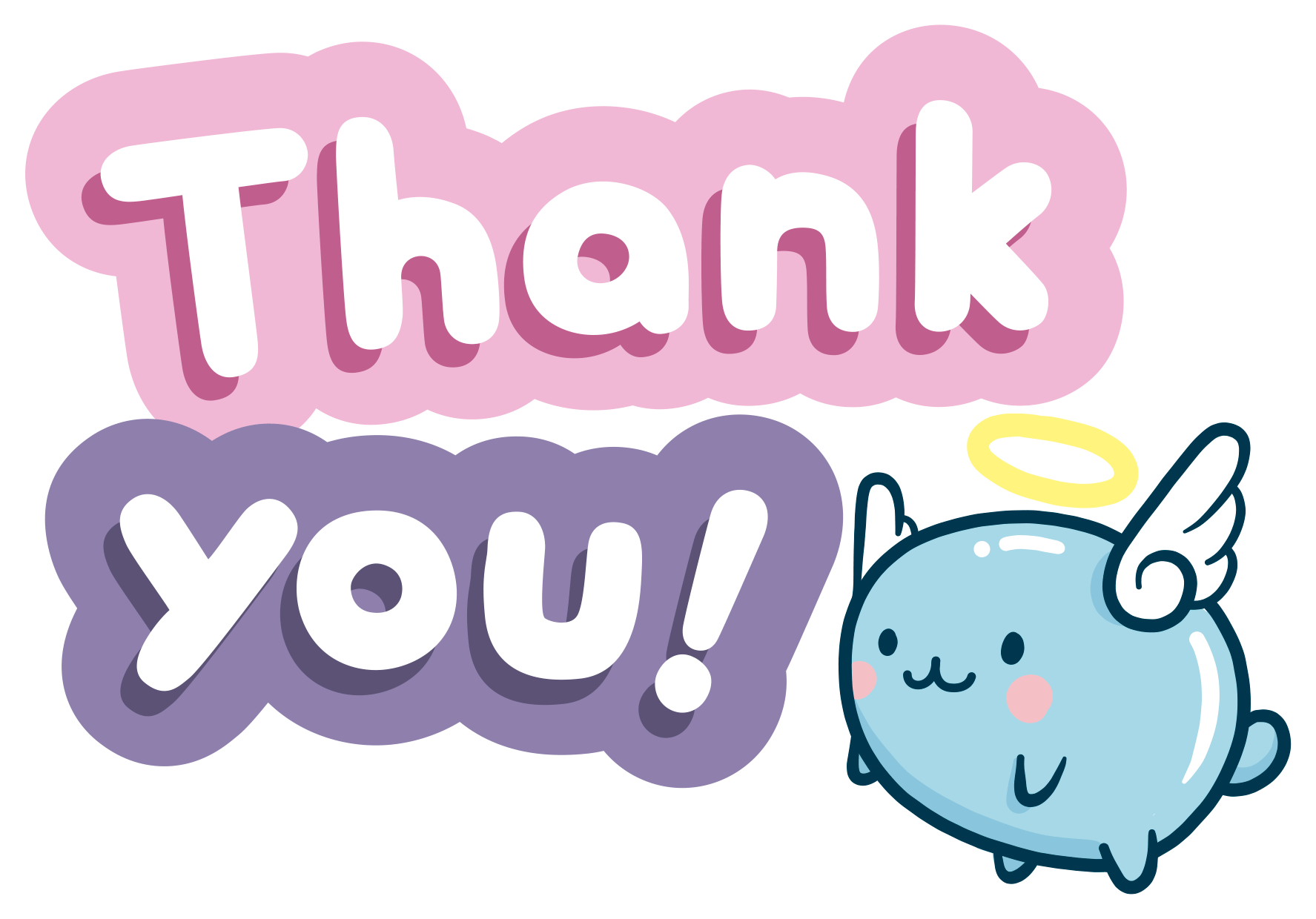 1
Xem lại bài đã học
Dặn dò
2
Hoàn thành bài …
3
Chuẩn bị bài mới.
[Speaker Notes: Gv linh động thay thế nội dung dặn dò nhé!]